SICAKADA
Sistem Informasi Pencalonan Kepala Daerah Partai Kebangkitan Bangsa
https://sicakada.pkb.id
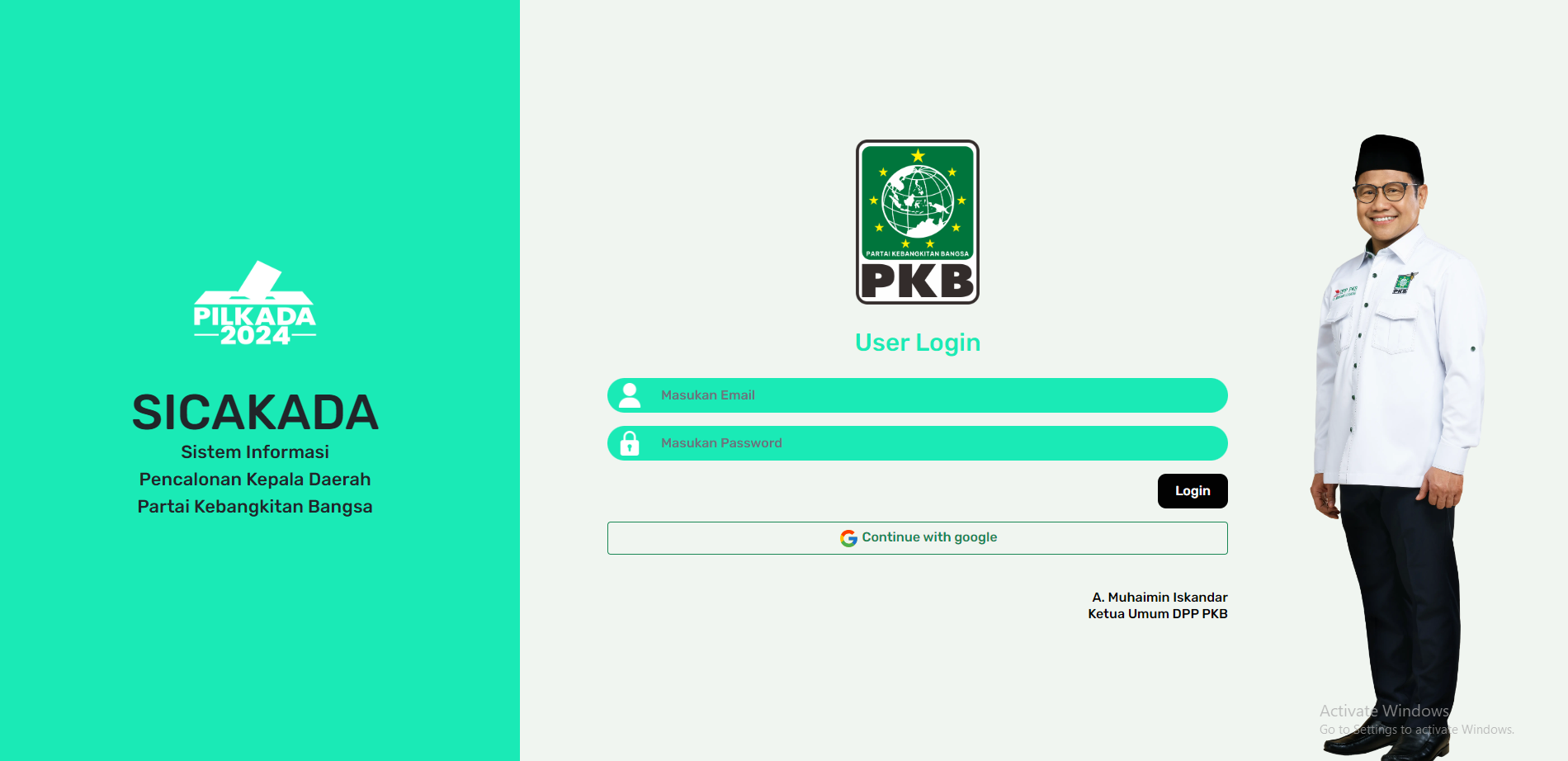 LOGIN DAN DAFTAR AKUN
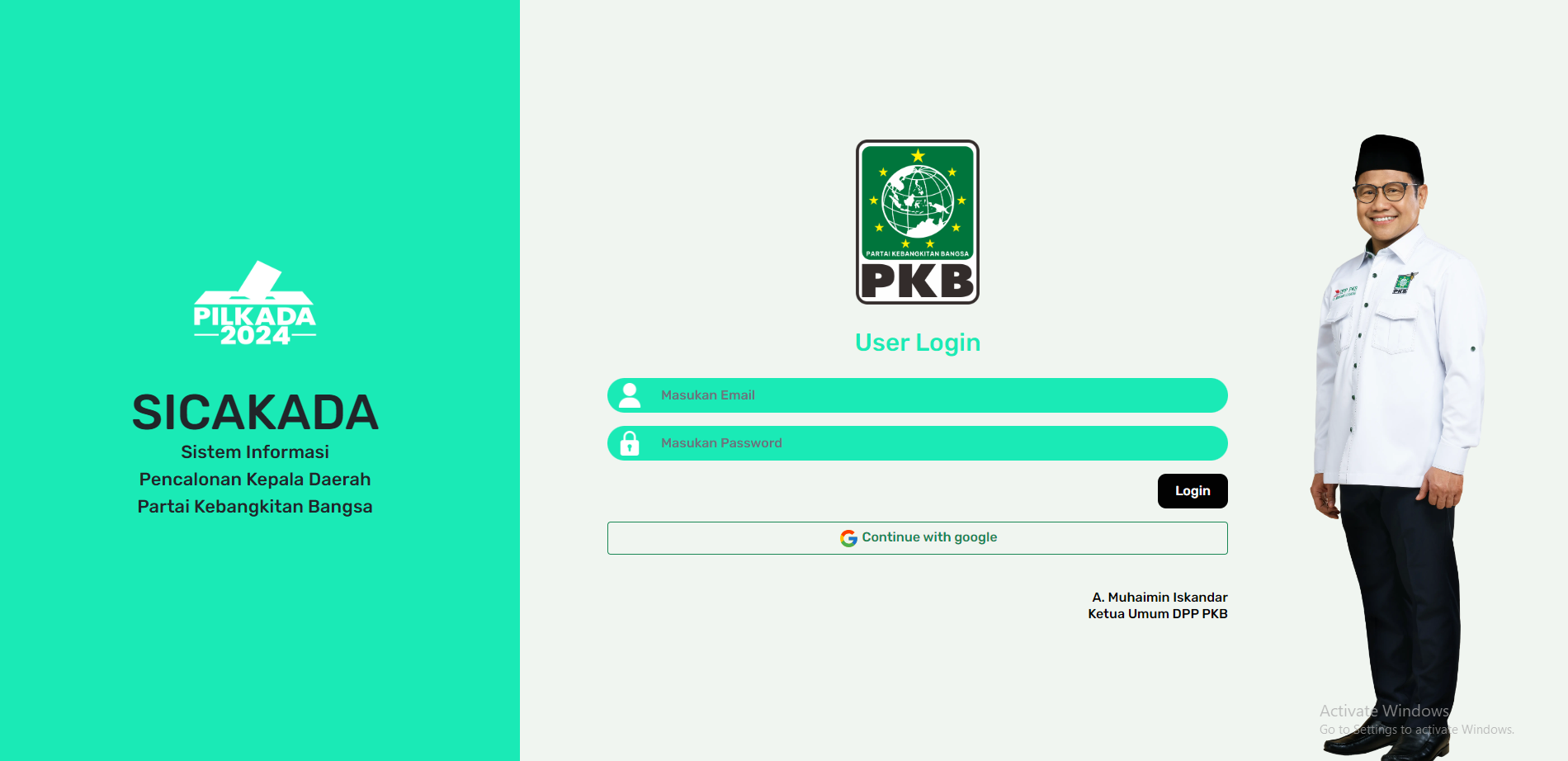 CALON KEPALA DAERAH
Untuk membuat akun baru calon kepala daerah menggunakan email google.

Klik Continue with Google

Jika sudah memiliki akun dan ingin login Kembali, klik tombol yang sama (Continue With Google) kemudian login dengan email yang sama dengan email yang sebelumnya digunakan untuk mendaftar.
DPW dan DPC
DPW dan DPC login dengan memasukan email dan password yang diberikan oleh DPP PKB
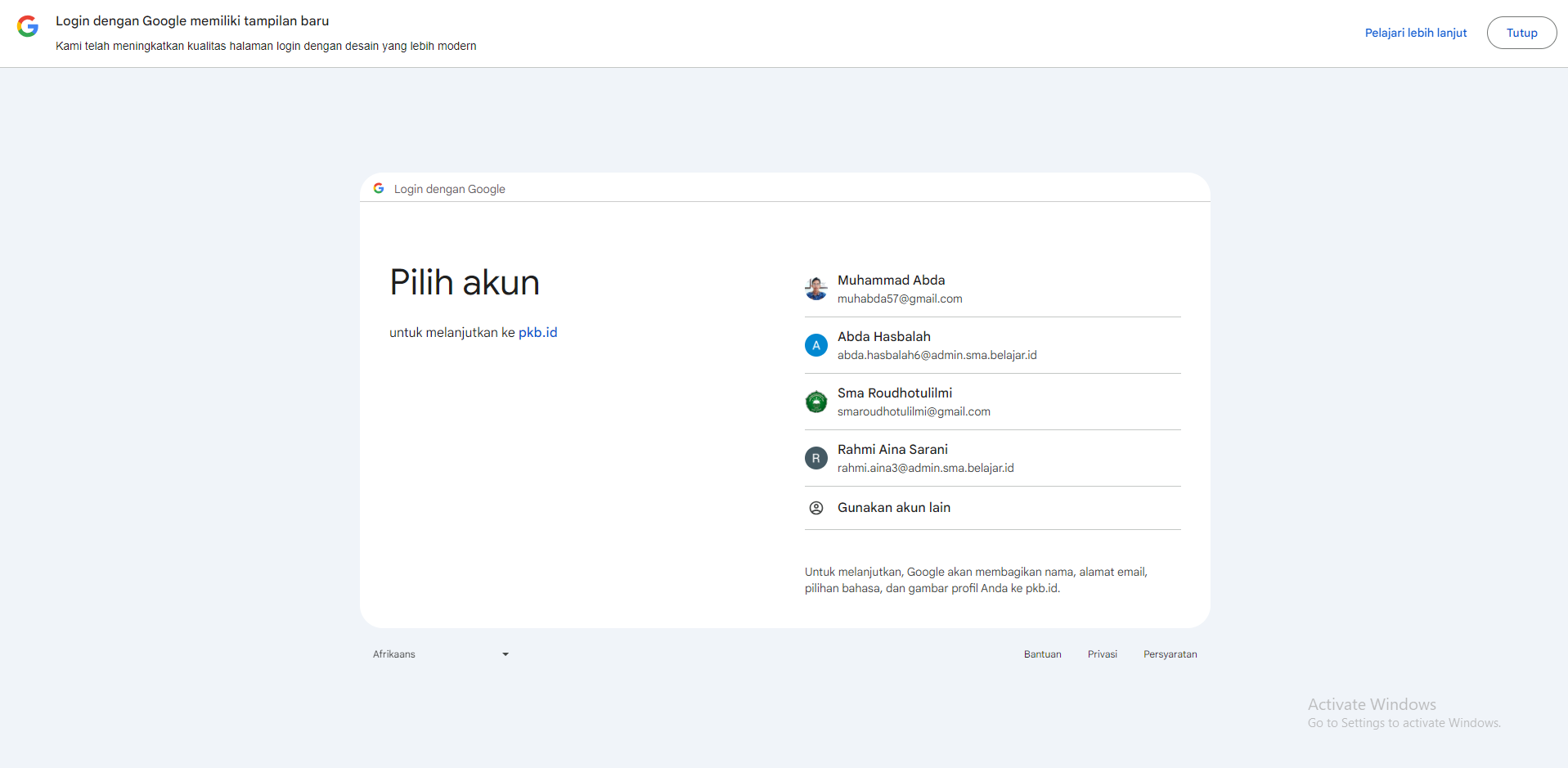 Jika di dalam browser yang digunakan sudah login dengan email google maka akan diarahkan ke halaman seperti dalam gambar 1.
Pilih email yang akan digunakan untuk membuat akun sicakada
1
dpppkb
pkb@gmail.com
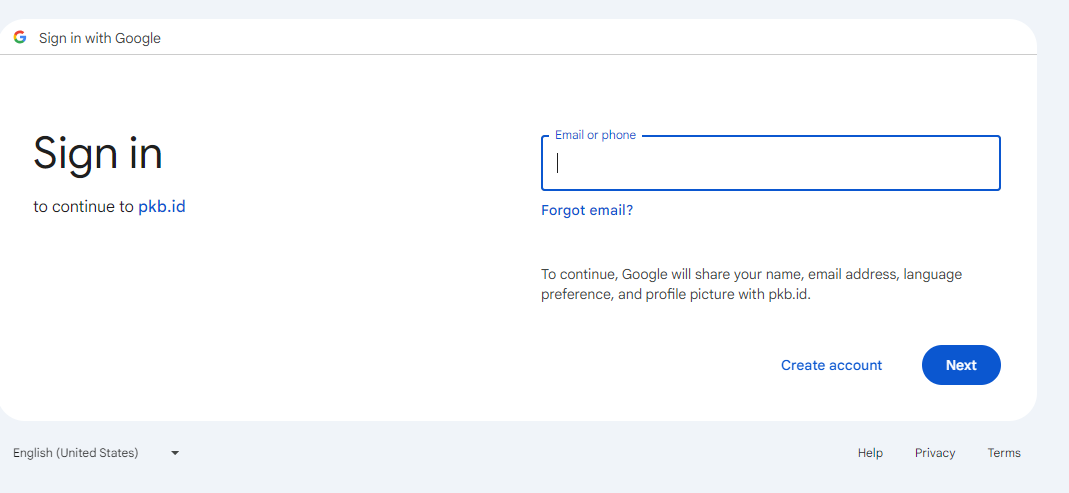 Jika dalam browser belum ada email google yang login, silahkan login terlebih dahulu menggunakan email yang ingin digunakan untuk membuat akun sicakada. (gambar 2)
2
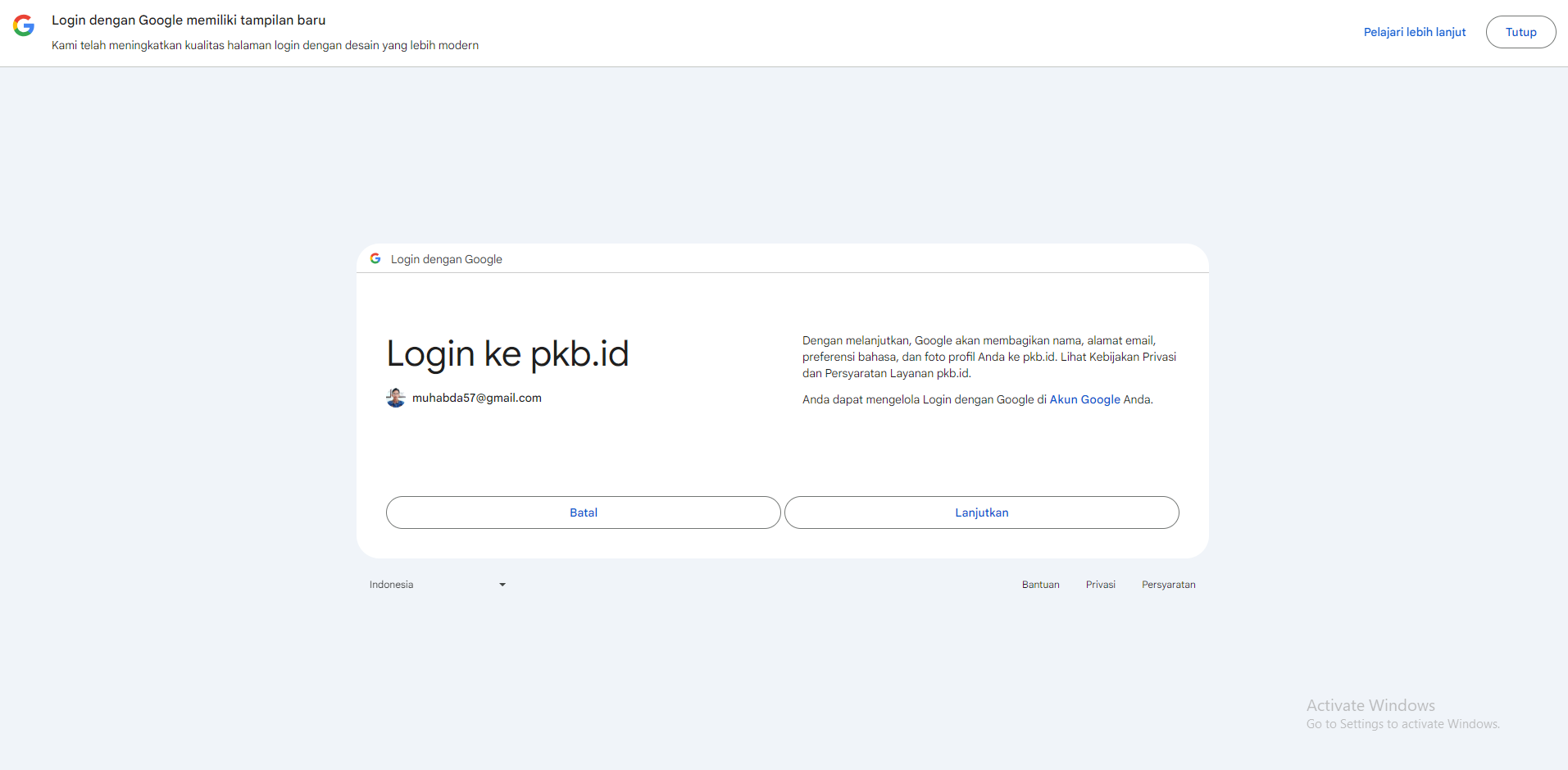 Setelah berhasil login dengan email atau memilih email yang akan digunakan klik Lanjutkan.
pkb@gmail.com
PENGISIAN FORMULIR
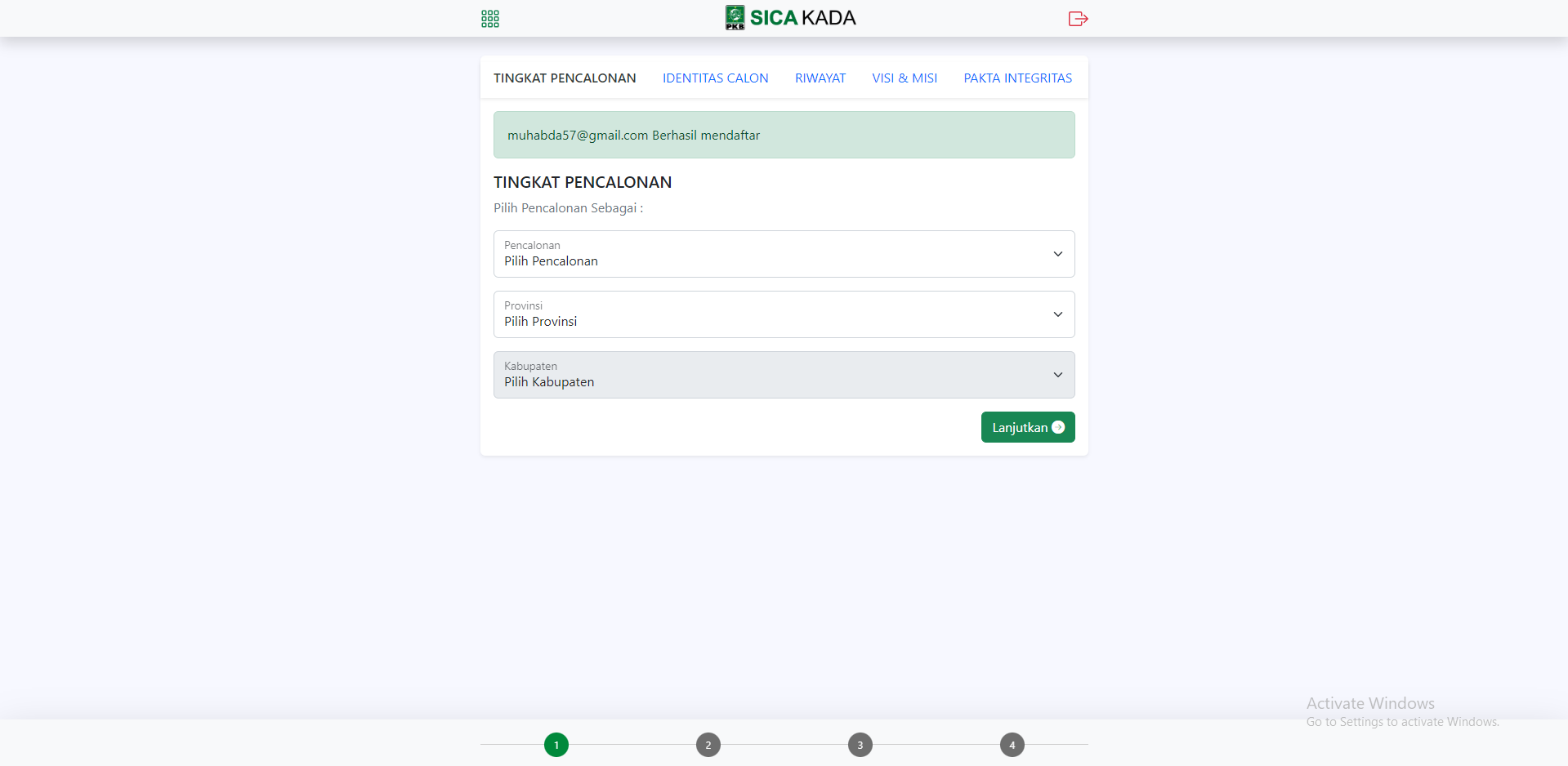 Setelah berhasil login akan diarahkan ke halaman formulIr pendaftaran, ada 5 tab yang harus diisi :
1. Tingkat Pencalonan
2. Identitas Calon
3. Riwayat
4. Visi Misi
5. Pakta Integritas

Klik Lanjutkan untuk mengisi formulIr pada tab selanjutnya.
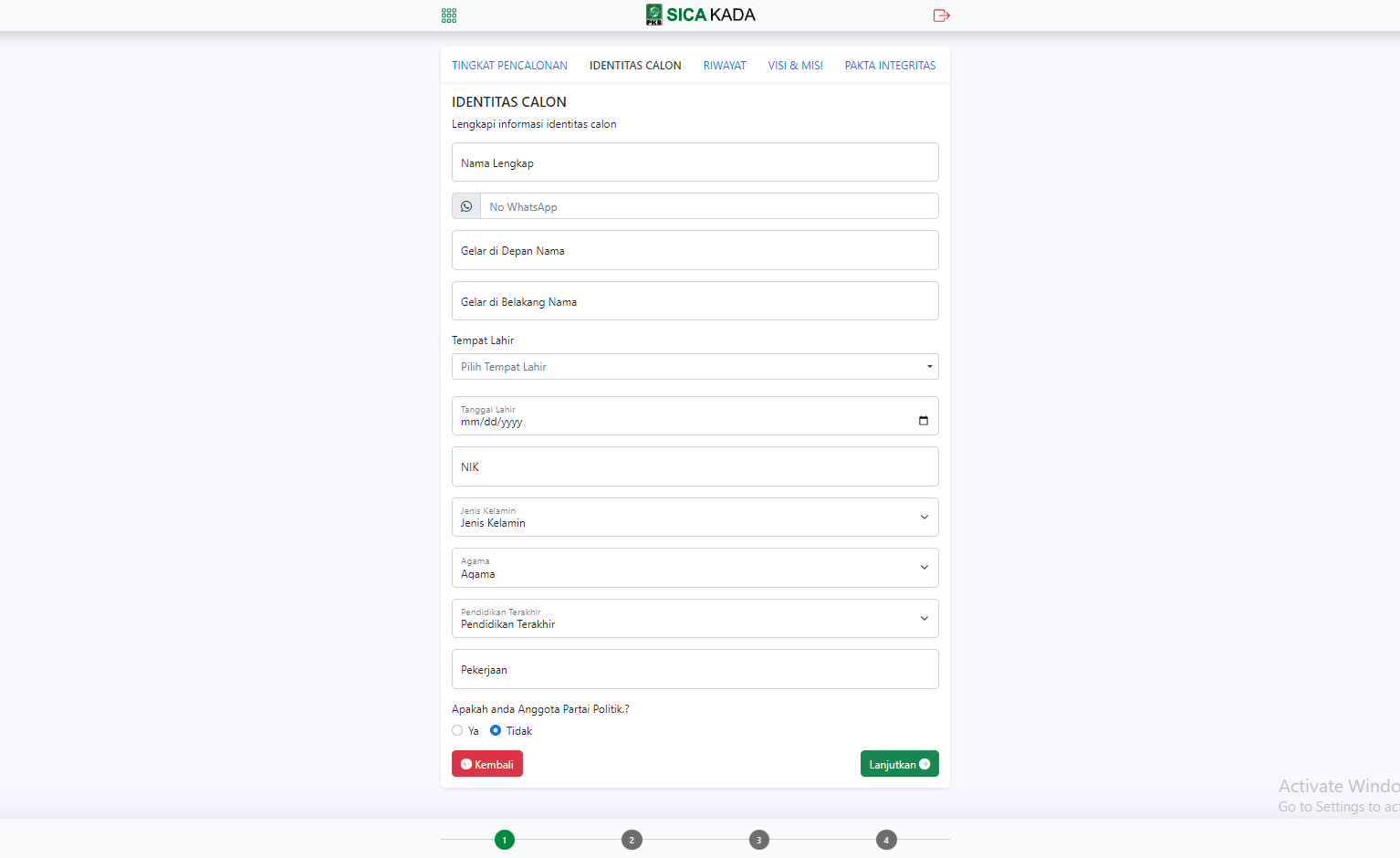 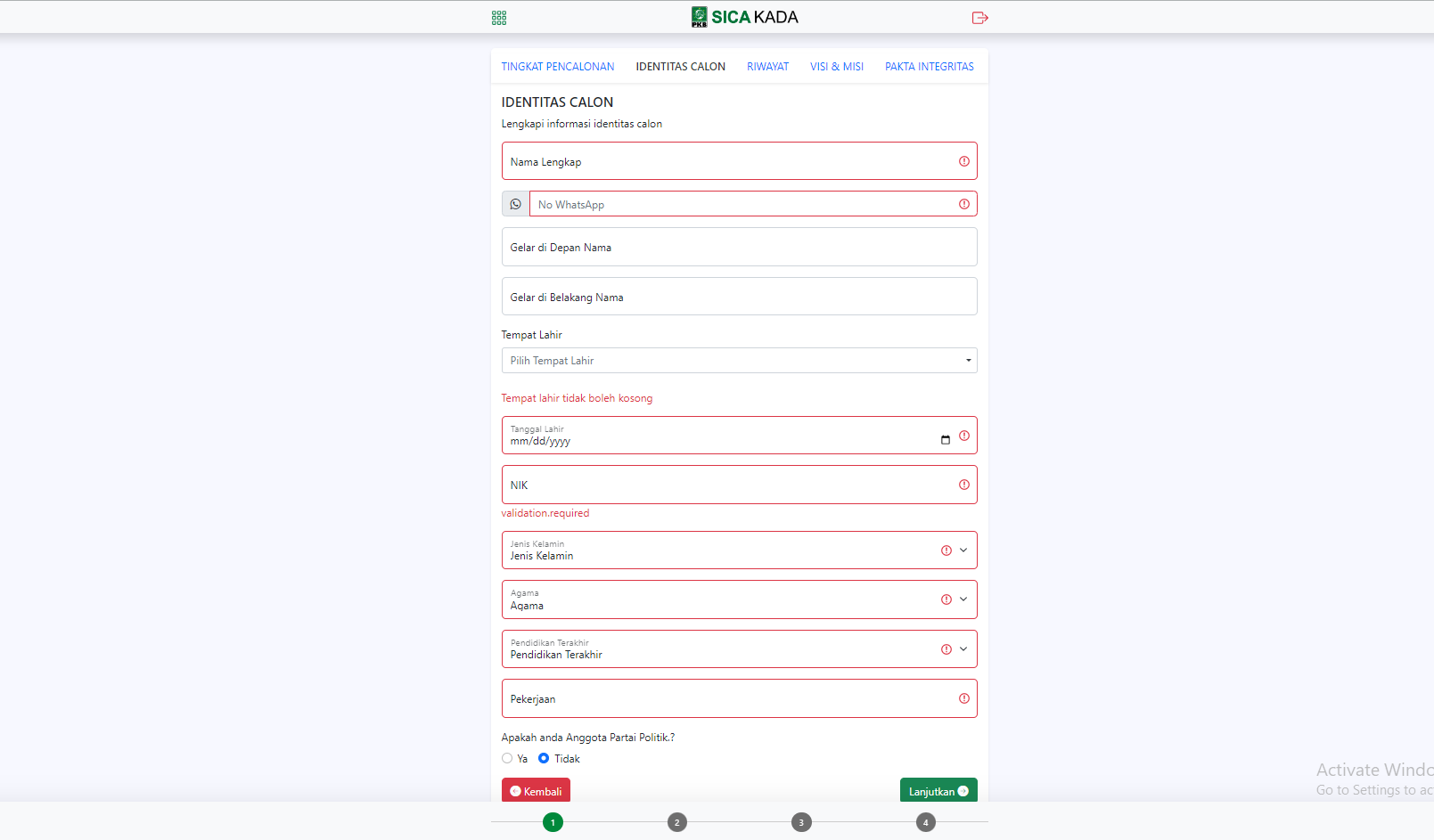 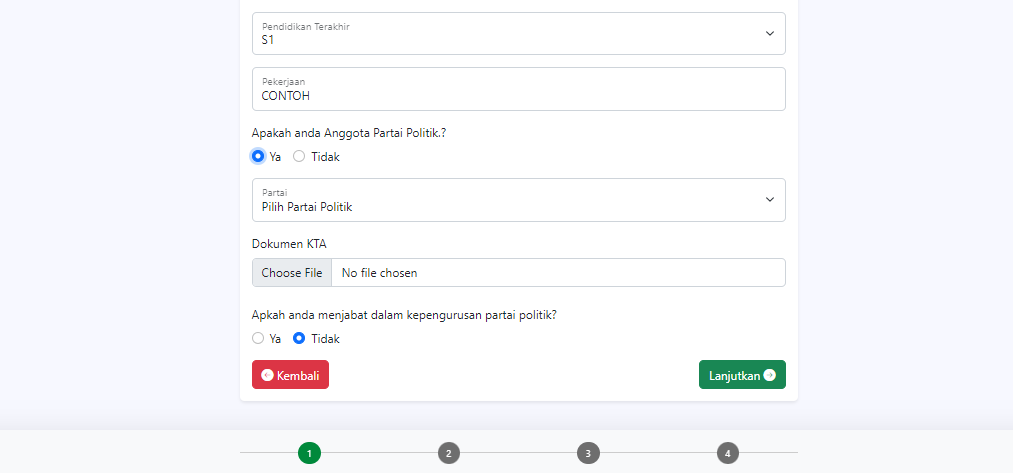 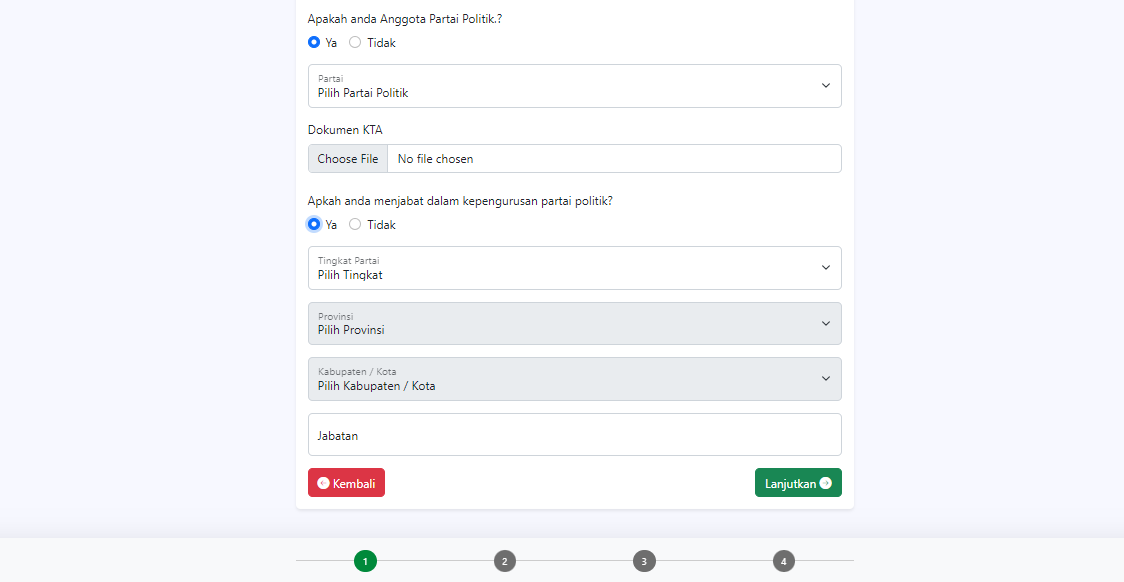 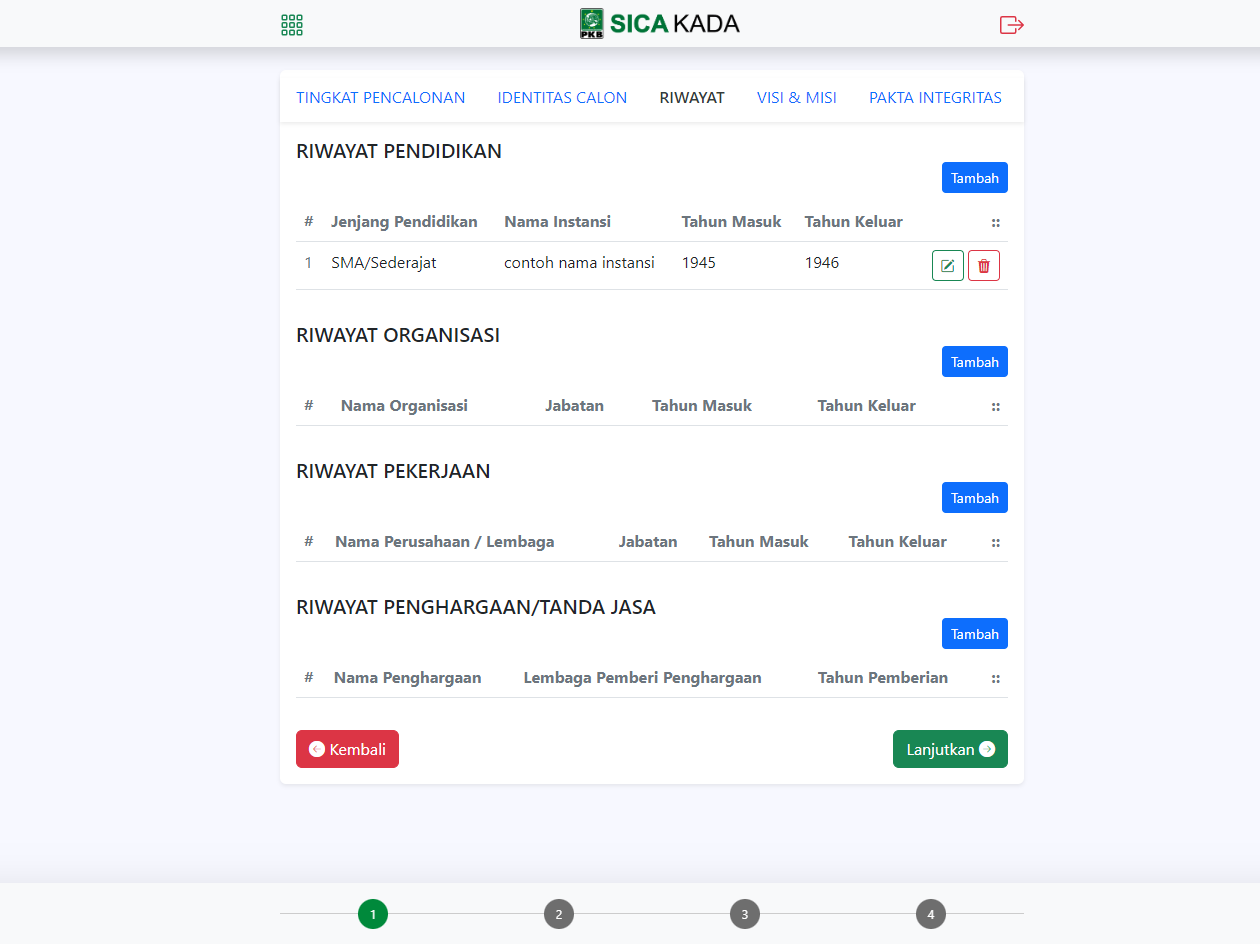 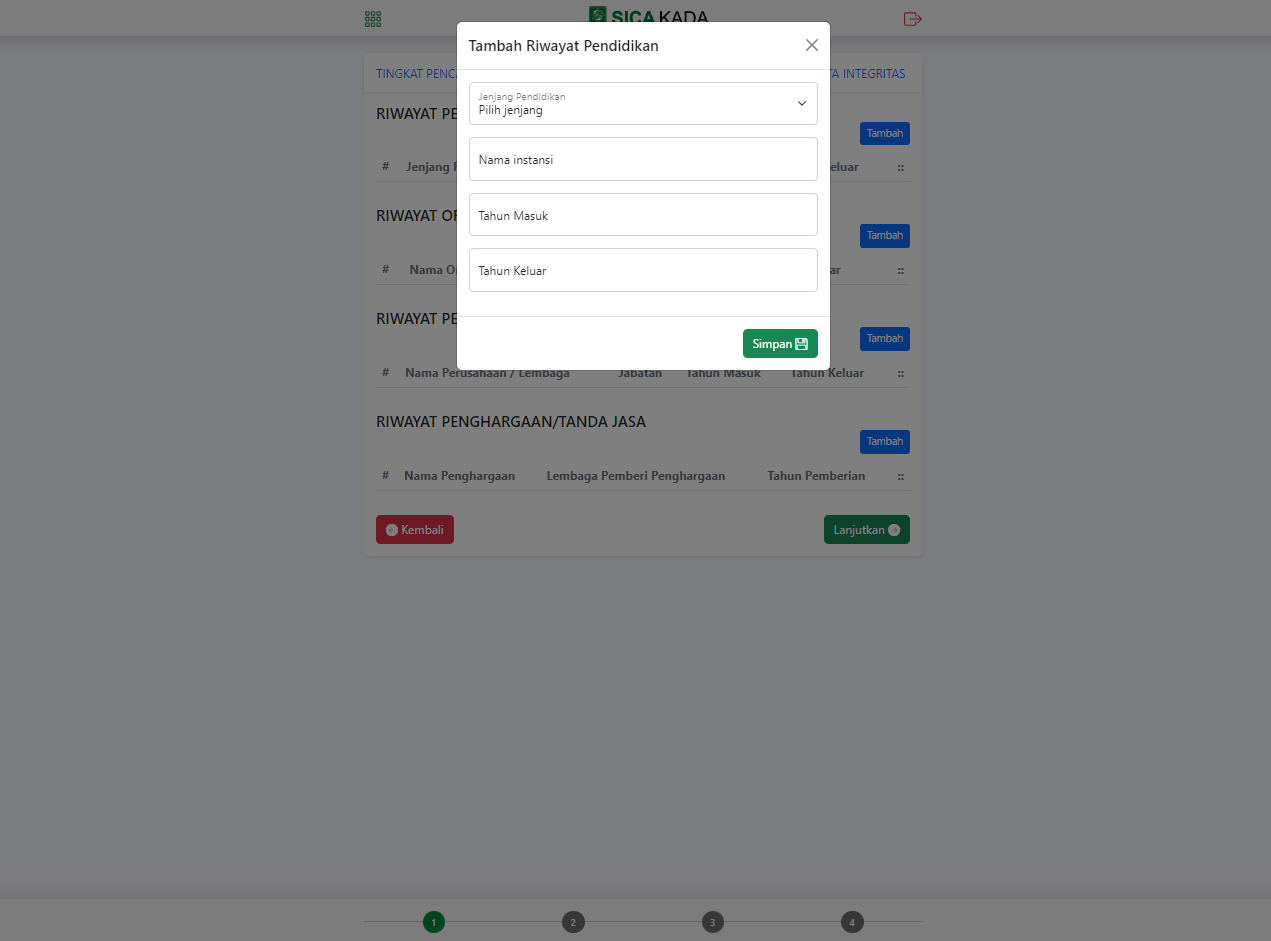 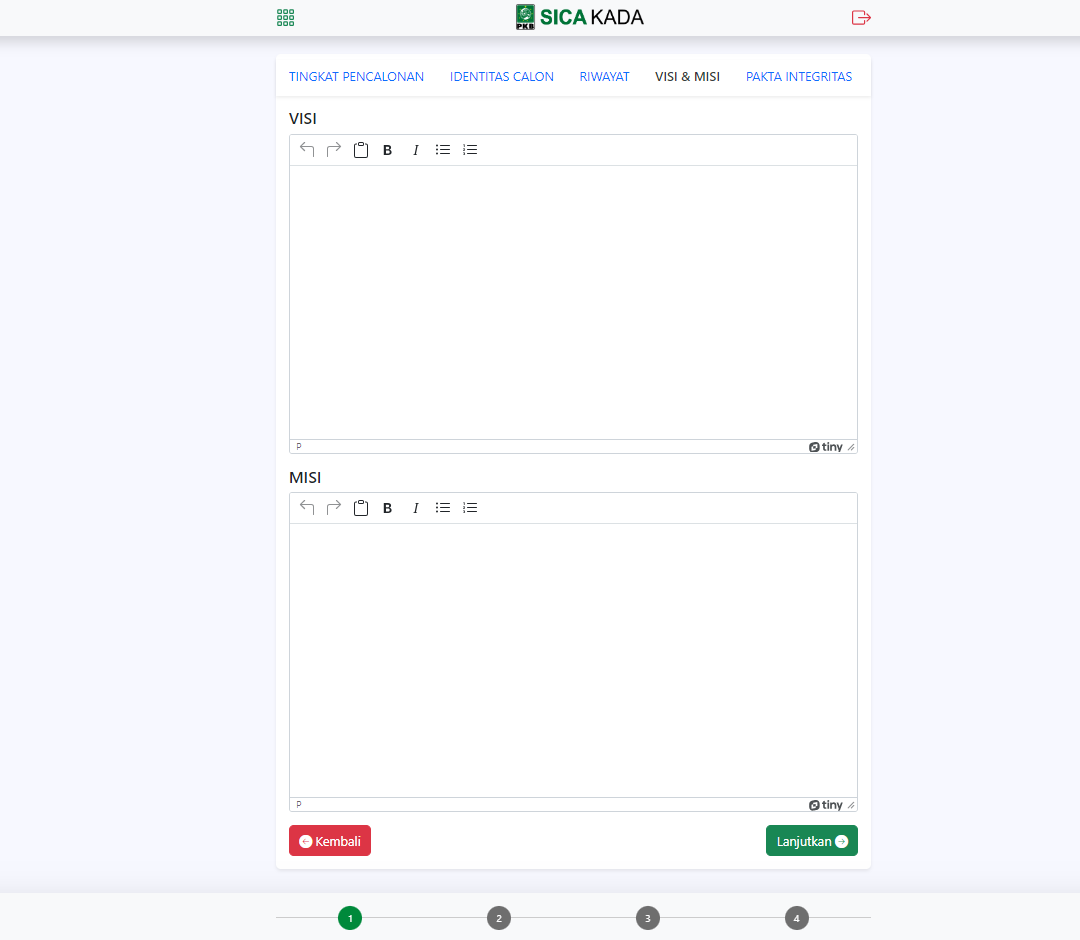 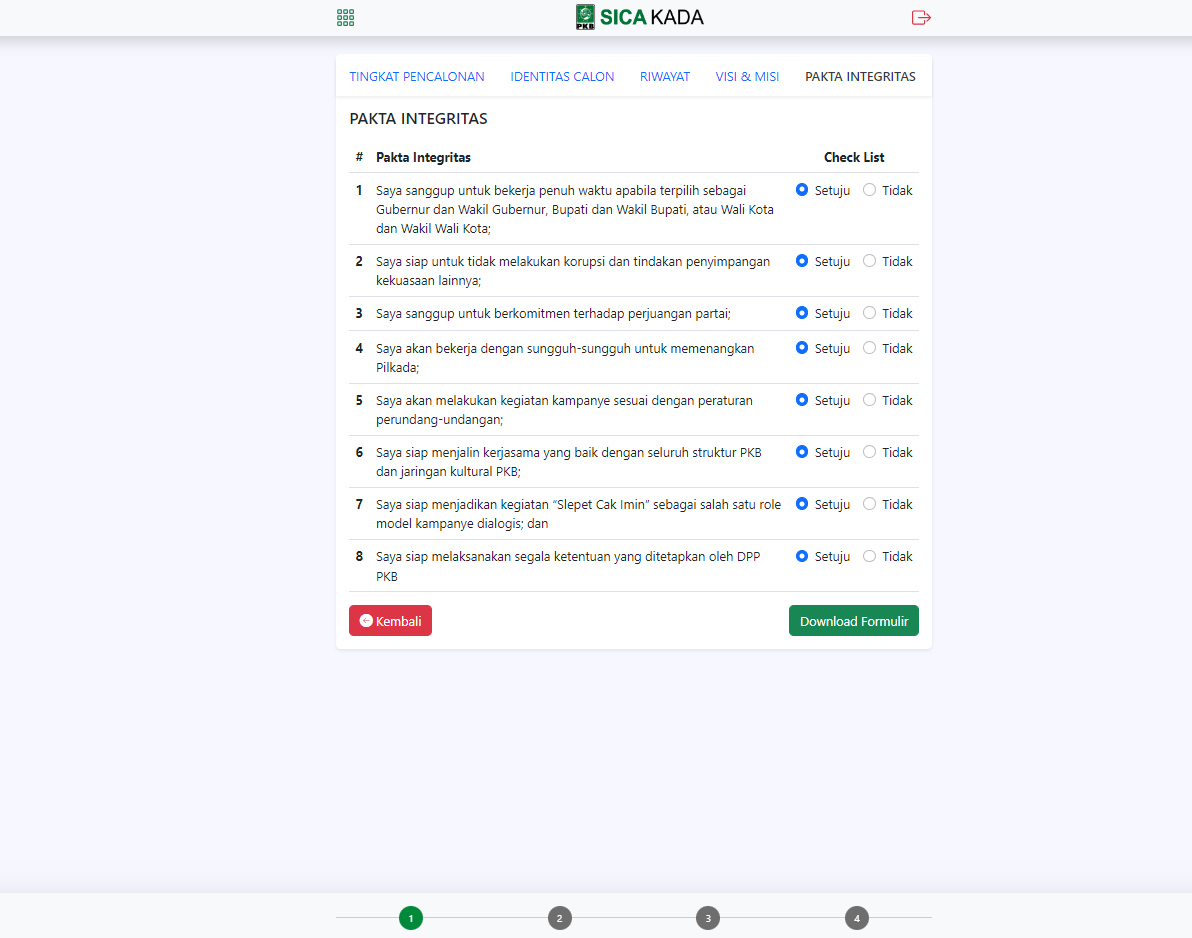 Bagian akhir dalam tahap 1 formulir pendaftaran adalah pakta integritas, klik check list Tidak jika tidak setuju, kemudian klik Download Formulir untuk mendownload formulir pendaftaran.
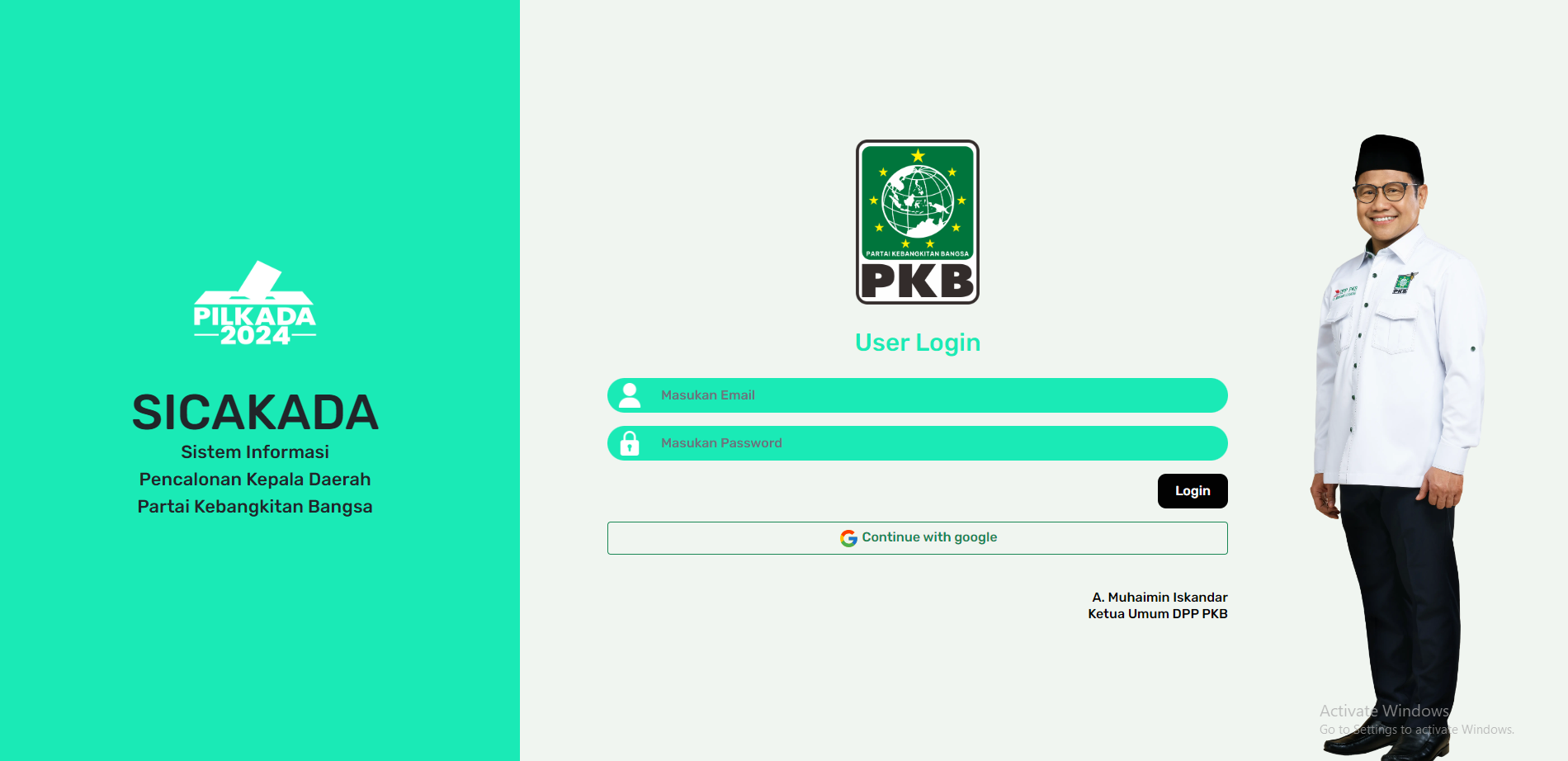 TERIMAKSIH
TERIMAKASIH